Περιφέρεια Ηπείρου
Ειδική Υπηρεσία Διαχείρισης
Ε.Π. Περιφέρειας Ηπείρου
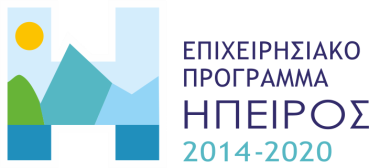 Υπόδειγματα
Δημοσιότητας
Υπόδειγμα Προσωρινής Πινακίδας
A
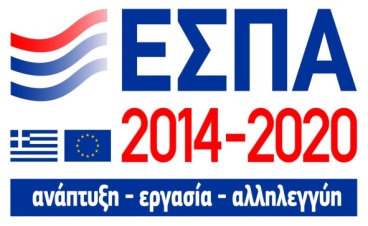 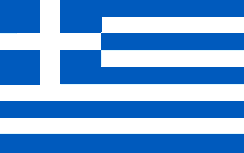 Περιφέρεια
Ηπείρου
25%
τουλάχιστον
Επιχειρησιακό Πρόγραμμα
ΗΠΕΙΡΟΣ 2014-2020
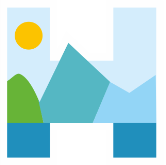 Φορέας υλοποίησης:
Τελικός Δικαιούχος
Απλοποιημένη ονομασία
Ονομασία πράξης:
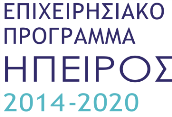 Επικοινωνιακός στόχος
Κύριος στόχος πράξης:
Προϋπολογισμός πράξης:
Επιλέξιμη Δ.Δ.
Με τη συγχρηματοδότηση της Ελλάδας και της Ευρωπαϊκής Ένωσης
B
25%
τουλάχιστον
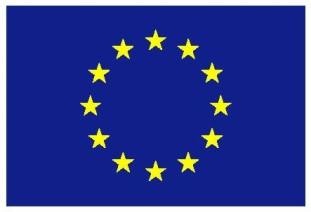 Ευρωπαϊκή Ένωση
Ευρωπαϊκό Ταμείο 
Περιφερειακής Ανάπτυξης
Η περιοχή Α θα πρέπει να είναι ίση με την Β
Η σημαία της Ελλάδας και το σήμα του ΕΣΠΑ θα πρέπει να βρίσκονται στο ίδιο ύψος και να είναι ισότιμα μεταξύ τους και με την σημαία της ΕΕ
Απαιτείται η αναφορά στα αναφορά στο Ταμείο ή στα Ταμεία που στηρίζουν την πράξη Όταν ένα μέτρο πληροφόρησης και επικοινωνίας αφορά μία ή περισσότερες πράξεις που συγχρηματοδοτούνται από περισσότερα του ενός Ταμεία, η αναφορά στο Ταμείο μπορεί να αντικατασταθεί από την αναφορά στα ΕΔΕΤ
Υπόδειγμα Μόνιμης Αναμνηστικής Πινακίδας
A
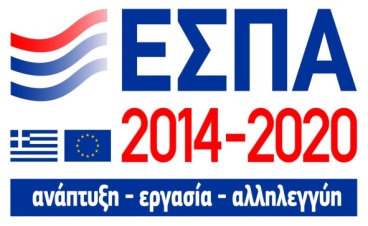 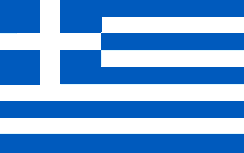 Περιφέρεια
Ηπείρου
25%
τουλάχιστον
Επιχειρησιακό Πρόγραμμα
ΗΠΕΙΡΟΣ 2014-2020
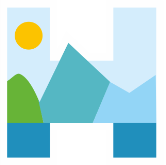 Φορέας υλοποίησης:
Τ. Δικαιούχος
Απλοπ. ονομασία
Ονομασία της πράξης:
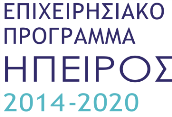 Επικοινωνιακός στόχος
Κύριος στόχος της δραστηριότητας
που υποστηρίζεται από την πράξη:
Με τη συγχρηματοδότηση της Ελλάδας και της Ευρωπαϊκής Ένωσης
B
25%
τουλάχιστον
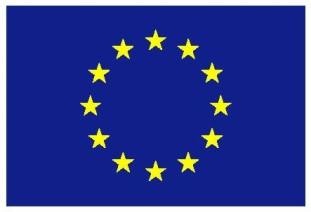 Ευρωπαϊκή Ένωση
Ευρωπαϊκό Ταμείο 
Περιφερειακής Ανάπτυξης
Η περιοχή Α θα πρέπει να είναι ίση με την Β
Η σημαία της Ελλάδας και το σήμα του ΕΣΠΑ θα πρέπει να βρίσκονται στο ίδιο ύψος και να είναι ισότιμα μεταξύ τους και με την σημαία της ΕΕ
Απαιτείται η αναφορά στα αναφορά στο Ταμείο ή στα Ταμεία που στηρίζουν την πράξη Όταν ένα μέτρο πληροφόρησης και επικοινωνίας αφορά μία ή περισσότερες πράξεις που συγχρηματοδοτούνται από περισσότερα του ενός Ταμεία, η αναφορά στο Ταμείο μπορεί να αντικατασταθεί από την αναφορά στα ΕΔΕΤ
Υπόδειγμα Αφίσας (εφόσον δεν χρησιμοποιηθεί η ηλεκτρονική εφαρμογή παραγωγής της ΕΥΣΕΚΤ www.esfhellas.gr)
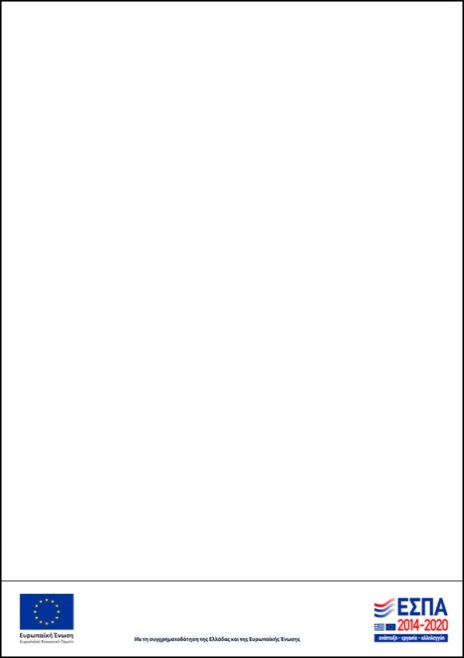 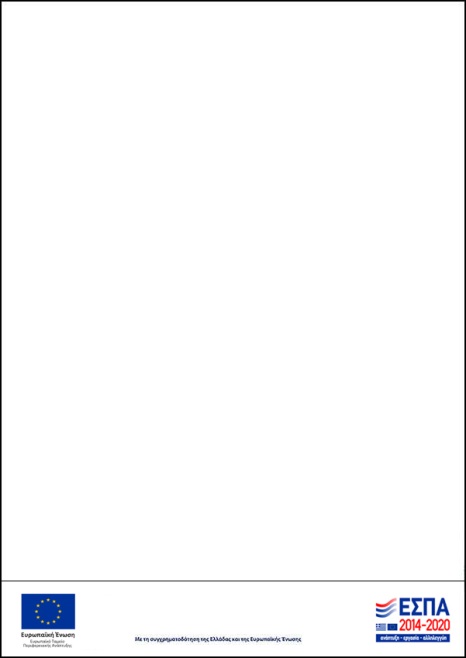 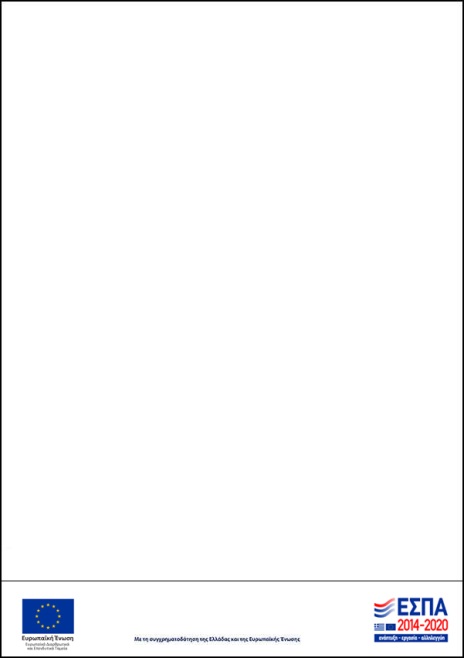 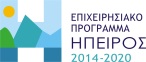 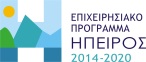 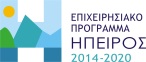 Αφίσα ΕΤΠΑ				Αφίσα ΕΚΤ 			Αφίσα ΕΔΕΤ
Υπόδειγμα καταχώρησης σε ιστοσελίδα (Διαδίκτυο, κινητά, tablet, κλπ)
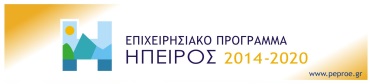 Η παρακάτω οπτική ταυτότητα, η οποία αποτελεί την επισήμανση της χρηματοδοτικής συνδρομής από την Ένωση, τοποθετείται στην σελίδα του διαδικτυακού τόπου του δικαιούχου στην οποία  παρέχεται σύμφωνα με την υποχρέωση η σύντομη περιγραφή της πράξης,  σε θέση που είναι ορατή και μέσα στο οπτικό πεδίο μιας ψηφιακής συσκευής που τον απεικονίζει, χωρίς να απαιτείται ο χρήστης να κυλίσει τη σελίδα προς τα κάτω.
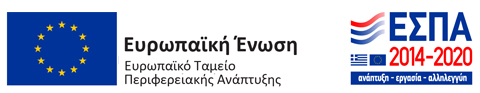 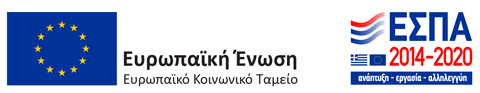 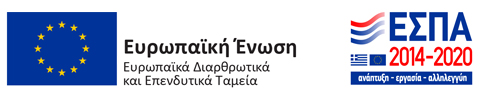 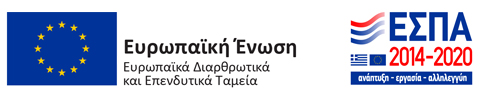 Υπόδειγμα Έντυπης Επικοινωνίας
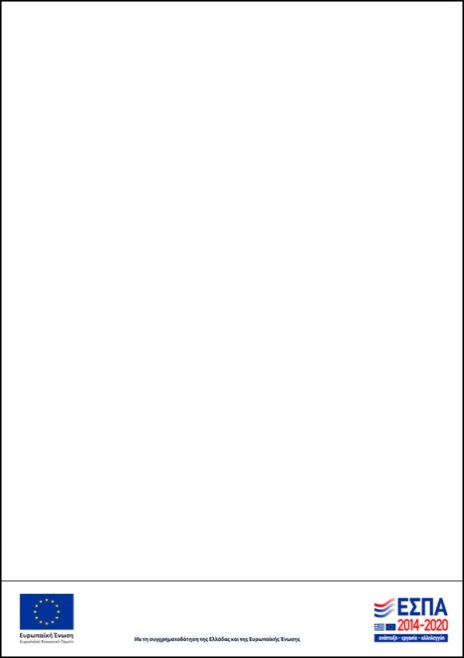 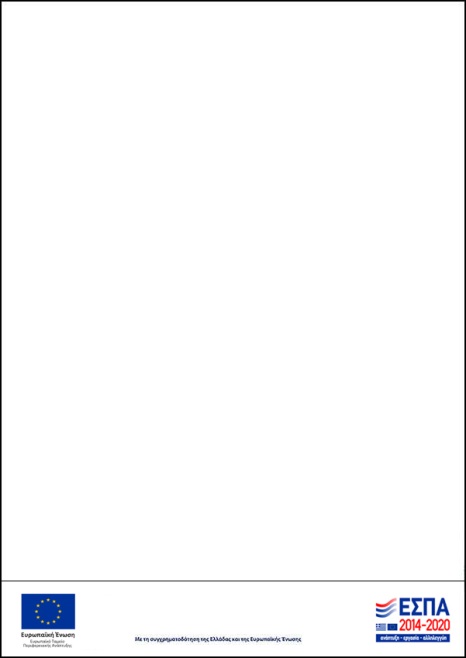 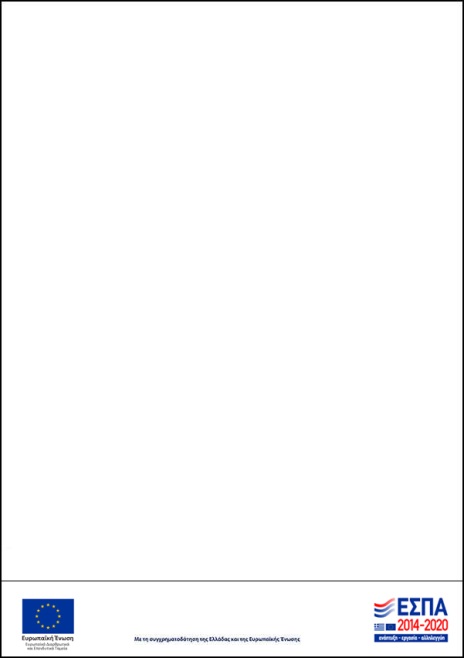 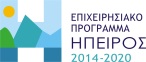 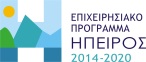 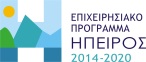 ΕΤΠΑ				ΕΚΤ 			ΕΔΕΤ
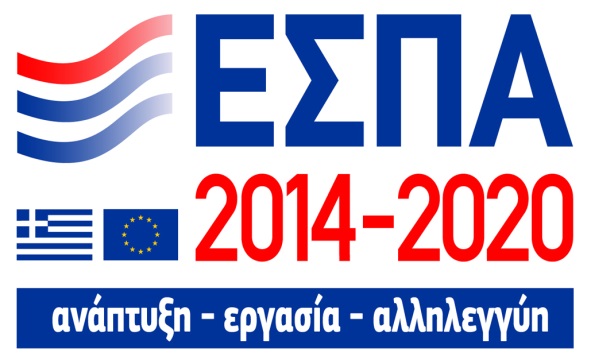 PANTONE Reflex Blue             PANTONE Bright Red 
                    C 100   M 80   Y 0   K 0             C 5   M 100   Y 100  K 0
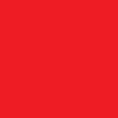 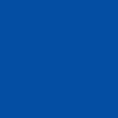 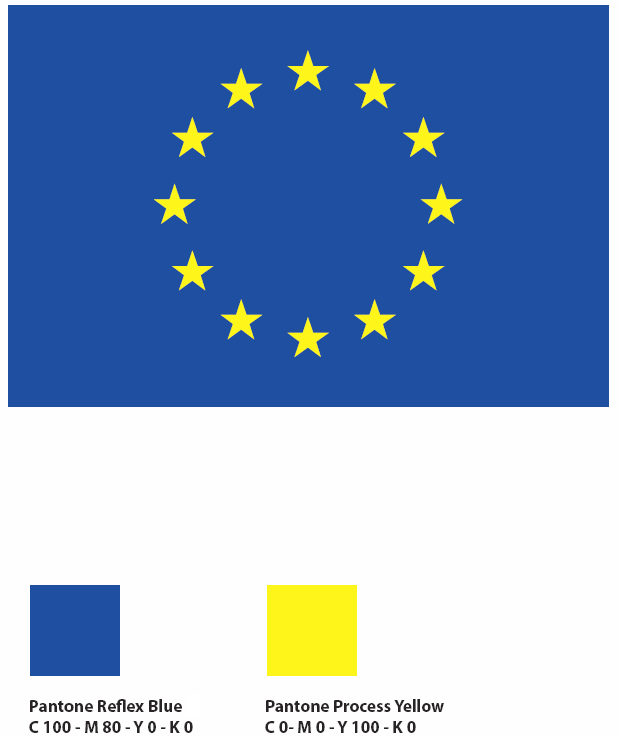